VERS bij Senioren
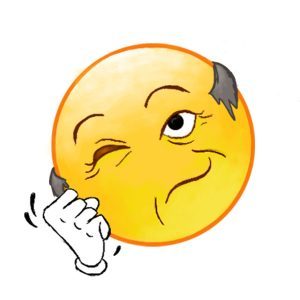 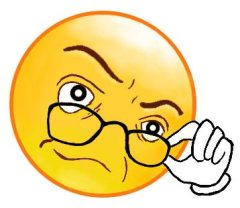 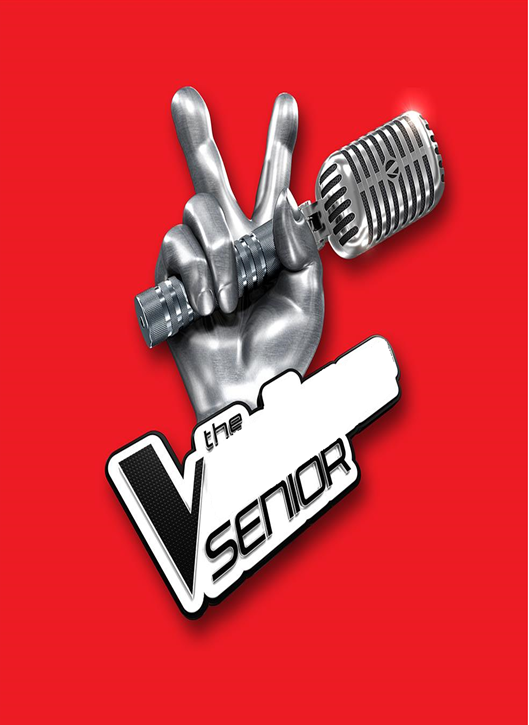 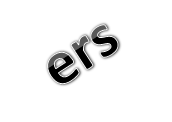 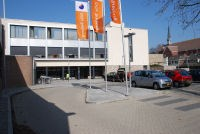 Arjan VidelerWim van RavesteijnMachteld OuwensGonda de BruijnPersonaCura
Expertisecentrum voor 
persoonlijkheidsproblematiek & 
autismespectrumstoornissen
bij senioren
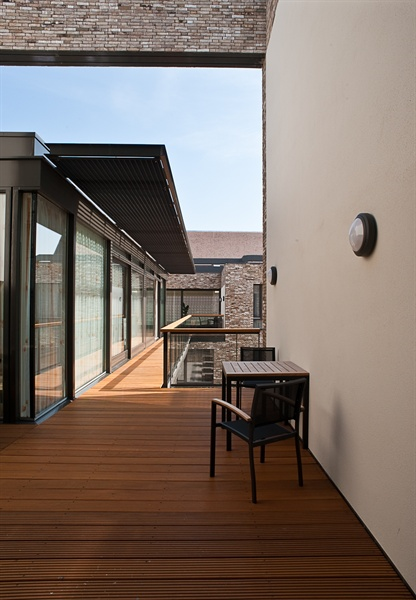 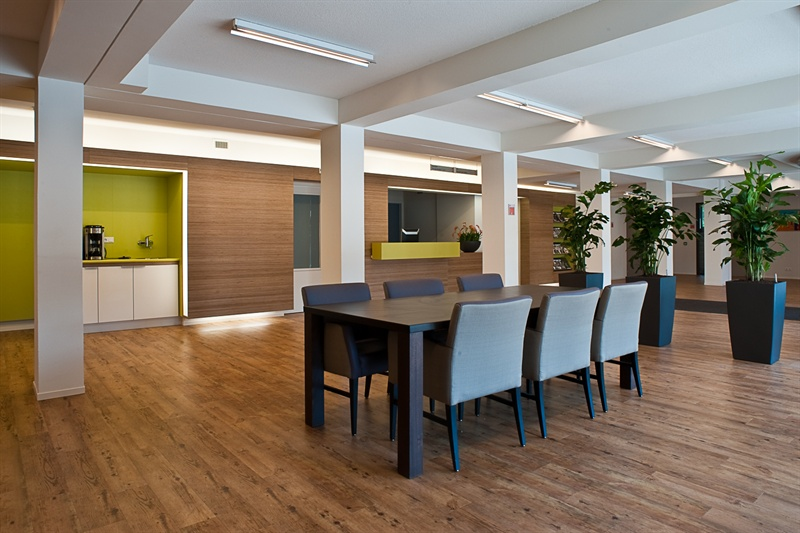 Programma
Emotieregulatieproblematiek bij ouderen?
Wetenschappelijk onderzoek
VERS bij volwassenen versus senioren
Ervaringsverhaal
ERS: Emotie Regulatie StoornisVERS:Vaardigheidheidstraining ERS
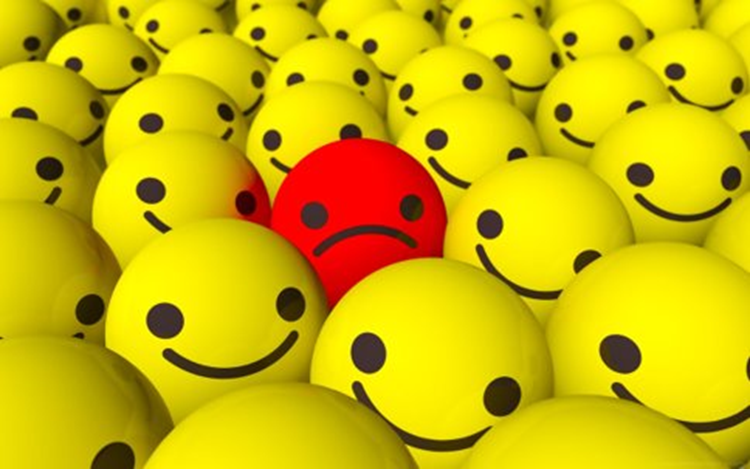 [Speaker Notes: VERS schaal invullen!!! BPS kenmerken zie VERS schaal]
Emotieregulatie
“Extrinsieke en intrinsieke processen voor het monitoren, evalueren en aanpassen van emotionele reacties” (Thompson, 1991)
“Attempts individuals make to influence which types of emotions they have, when they have them, and how emotions are experienced and expressed” (Gross, 1998; 2007)
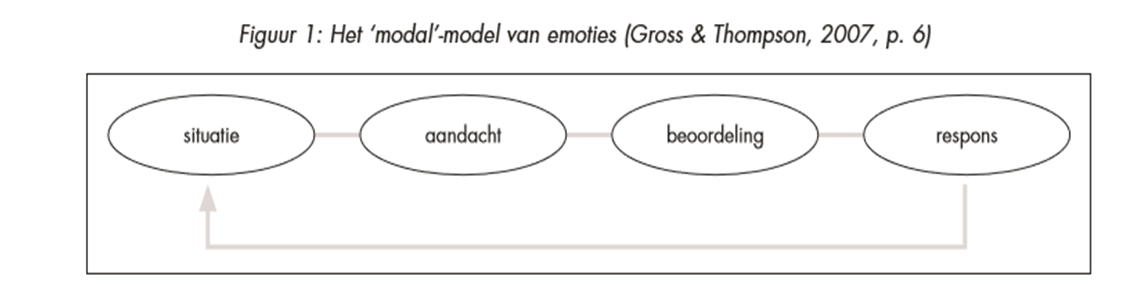 Emotieregulatie
“Extrinsieke en intrinsieke processen voor het monitoren, evalueren en aanpassen van emotionele reacties” (Thompson, 1991)
“Attempts individuals make to influence which types of emotions they have, when they have them, and how emotions are experienced and expressed” (Gross, 1998; 2007)

Emotieregulatiestrategieën als reactie op emotionele sensitiviteit:
(1) aanvaarding 
(2) vermijding 
(3) probleemoplossing
(4) cognitieve herbeoordeling
(5) rumineren
(6) suppressie
Emotieregulatieflexibiliteit!
Emotieregulatieproblematiek
Afwezigheid van:
Bewustzijn en begrijpen van emoties
Aanvaarding van emoties
Vermogen om impulsief gedrag te controleren wanneer ontregeld
Vermogen om strategieën toe te passen om emoties te reguleren, zodat men doelen kan bereiken en aan externe eisen kan voldoen (Gratz & Roemer, 2004)
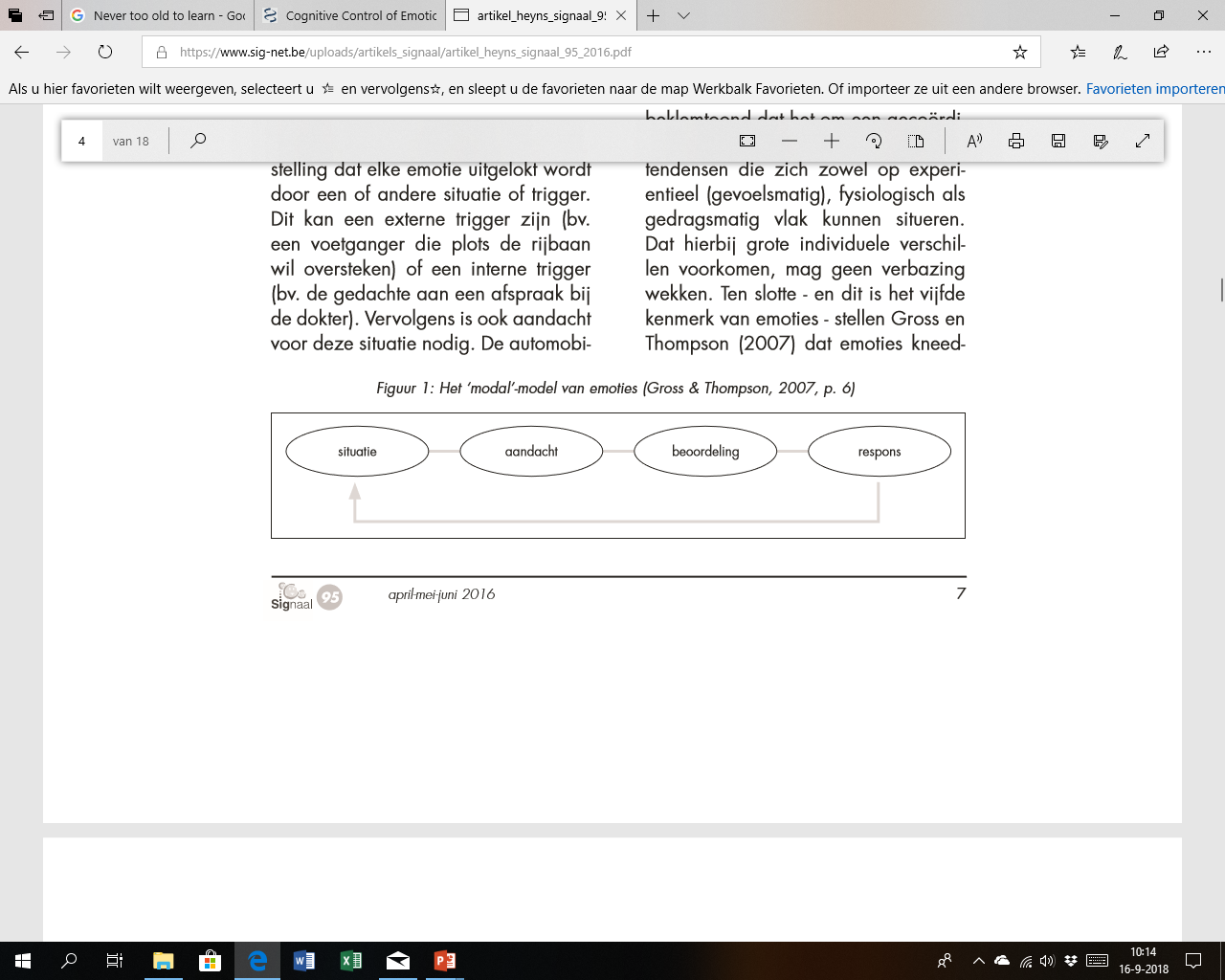 Emotieregulatieproblematiek
Afwezigheid van:
Bewustzijn en begrijpen van emoties
Aanvaarding van emoties
Vermogen om impulsief gedrag te controleren wanneer ontregeld
Vermogen om strategieën toe te passen om emoties te reguleren, zodat men doelen kan bereiken en aan externe eisen kan voldoen (Gratz & Roemer, 2004)
Robuuste verbanden gevonden tussen ERS en:
Depressie en angststoornissen
Panieksymptomen
Suïcidaliteit
Borderline persoonlijkheidsstoornis
Antisociale persoonlijkheidsstoornis
Zelfbeschadigend gedrag, etc.
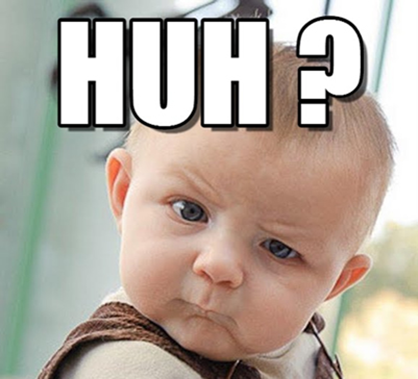 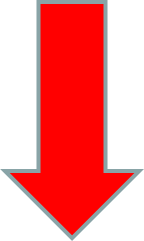 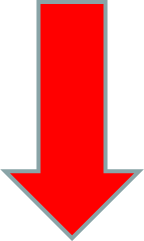 Emotieregulatie & veroudering
Emotieregulatie & veroudering
Fysiologische veranderingen van emotionele reactiviteit:
Posterior-anterior shift:
Meer activiteit prefrontaal en minder mediaal en temporaal
Relatieve toename bloeddruk versus afname hartslag
HPA-as: lager maar langer hoog cortisol

(Lantrip & Huang, 2017)
Emotieregulatie & veroudering
Fysiologische afname emotionele reactiviteit
Subjectief worden emoties even sterk beleefd (Levenson e.a., 1994; Magai e.a., 2006)
Onder vergelijkbare fysiologische arousal, ervaren ouderen meer negatieve emoties (Kunzmann & Grühn, 2005)
Emotieregulatie & veroudering
Socioemotional selectivity theory:
Emotionele doelen worden belangrijker
Effectieve vorm van antecendente emotieregulatie (Charles & Carstensen, 2015)

Selection, Optimisation with Compensation (Baltes, 1997):
Bewust aanpassen om belangrijke rollen &  doelen vol te houden

Strength And Vulnerability Integration (Charles, 2010)
Artur Rubinstein
Artur Rubinstein
Beperkt repertoire
Artur Rubinstein
Beperkt repertoire
Meer oefenen
Artur Rubinstein
Beperkt repertoire
Meer oefenen
Langzame stukken extra langzaam spelen
Emotieregulatie & veroudering
“Positivity effect”: aandacht minder op negatieve en meer op positieve stimuli
Emotieregulatie & veroudering
Emotieregulatie verbetert met de leeftijd
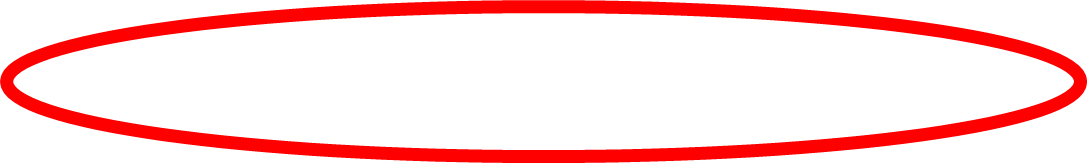 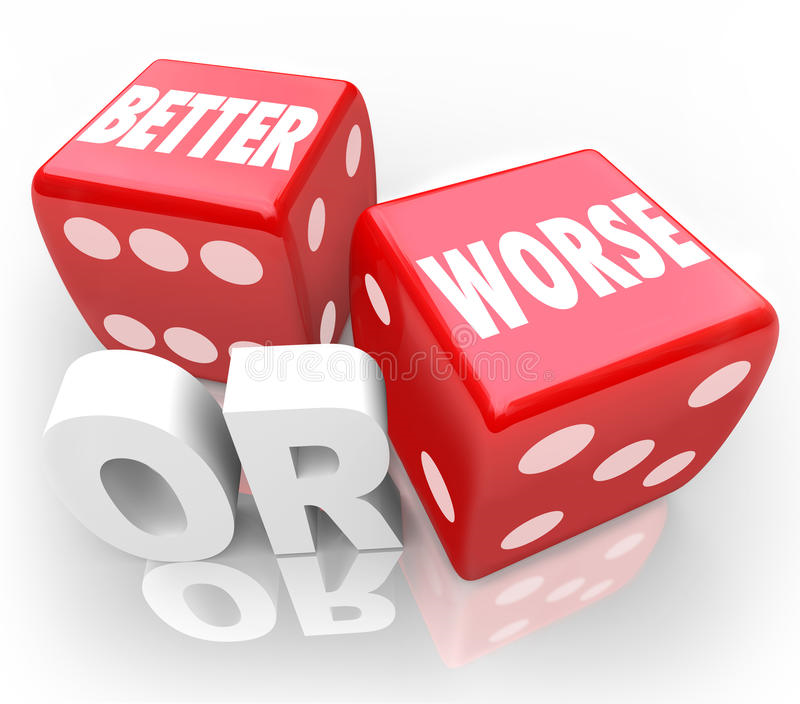 Emotieregulatie & veroudering
Maar:
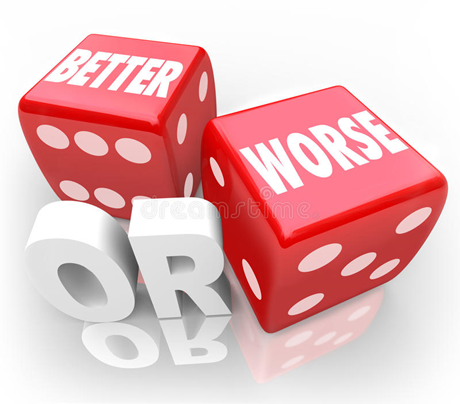 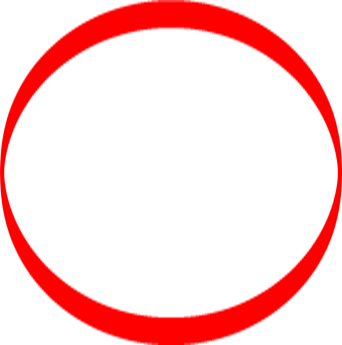 Emotieregulatie & veroudering
Maar:	
Bij onvermijdelijke negatieve stimuli hebben ouderen meer negatieve emoties
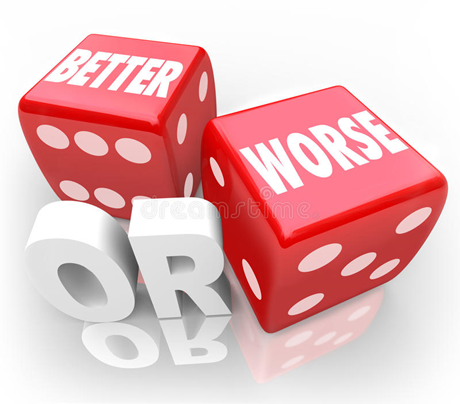 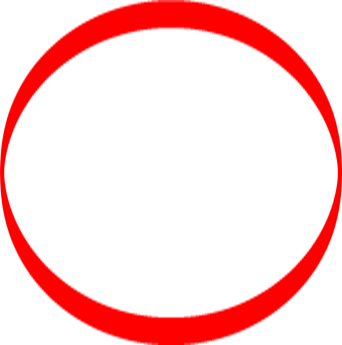 Emotieregulatie & veroudering
Maar:	
Bij onvermijdelijke negatieve stimuli hebben ouderen meer negatieve emoties 
Hoog neuroticisme: geen positiviteitseffect bij ouderen!
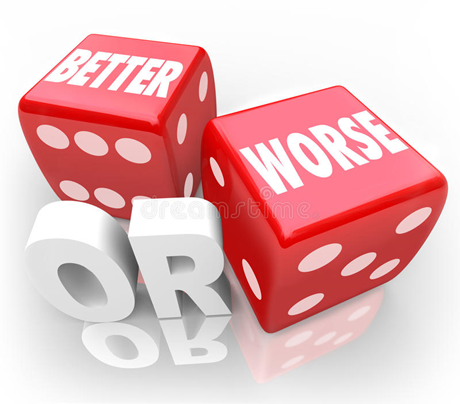 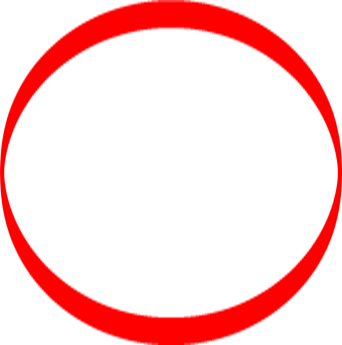 Emotieregulatie & veroudering
Maar:	
Bij onvermijdelijke negatieve stimuli hebben ouderen meer negatieve emoties 
Hoog neuroticisme: geen positiviteitseffect bij ouderen!
Neurocognitief lijden 
	verslechtering emotieregulatie
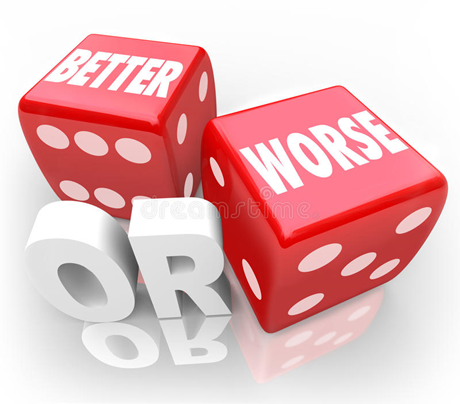 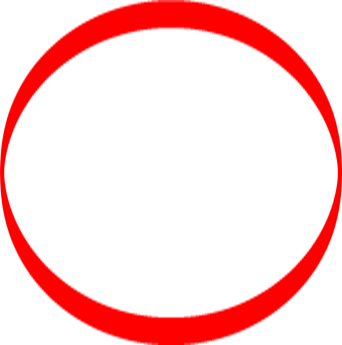 Emotieregulatie & veroudering
Emotiedysregulatie = mediator bij ouderen voor:
Cardiovasculaire aandoeningen 
Artritis 
Type II diabetes
Osteoporose
Kanker
Alzheimer
Frailtu
Functionele achteruitgang
(Crowell, Puzia & Yaptangco, 2015)
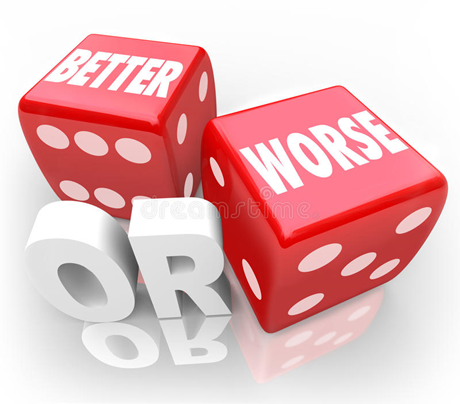 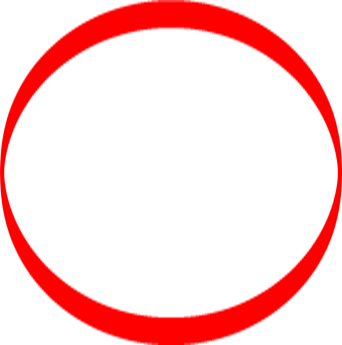 Emotieregulatieproblematiekbestaat bij ouderen!
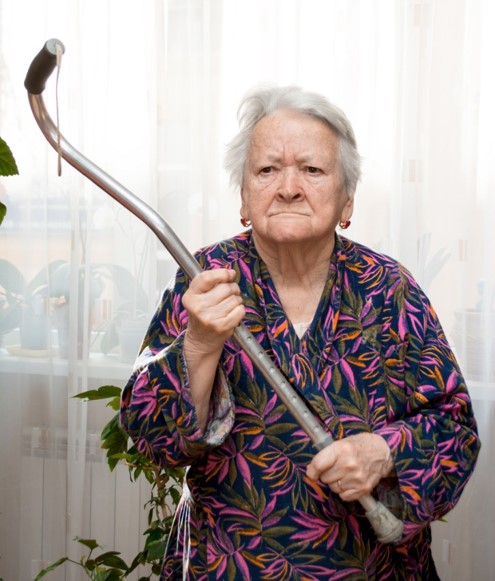 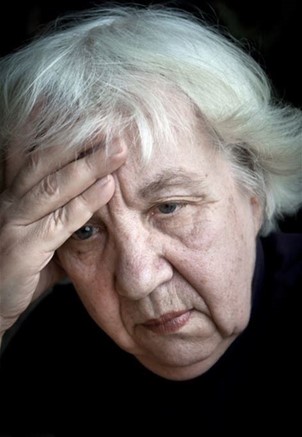 Emotieregulatieproblematiek: van de wieg tot het graf
Expression of Emotion Dysregulation
Moeilijk te troosten
Aanklamp-gedrag
Drop-out van school
Woedeuit-barstingen
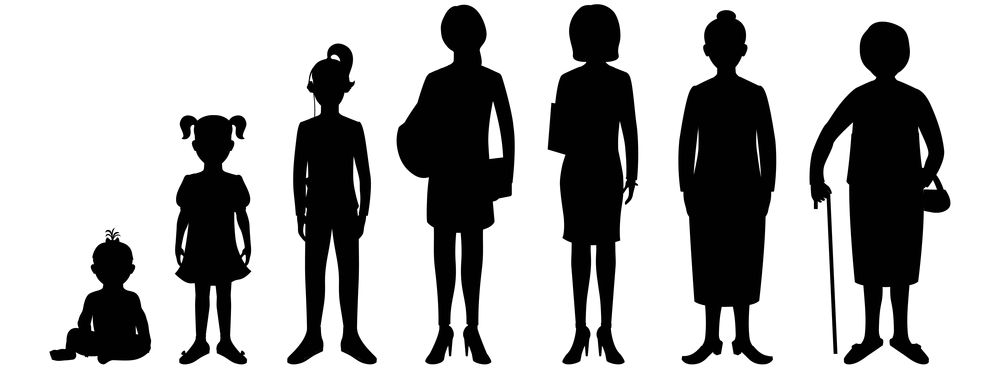 Uitingsvormen van Emotieregulatieproblematiek
Moeilijk te troosten
Aanklamp-gedrag
Drop-out van school
Woedeuit-barstingen
Auto- mutilatie
Conflicten
Alcohol- misbruik
Binge-eten
Suïcidaal gedrag
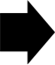 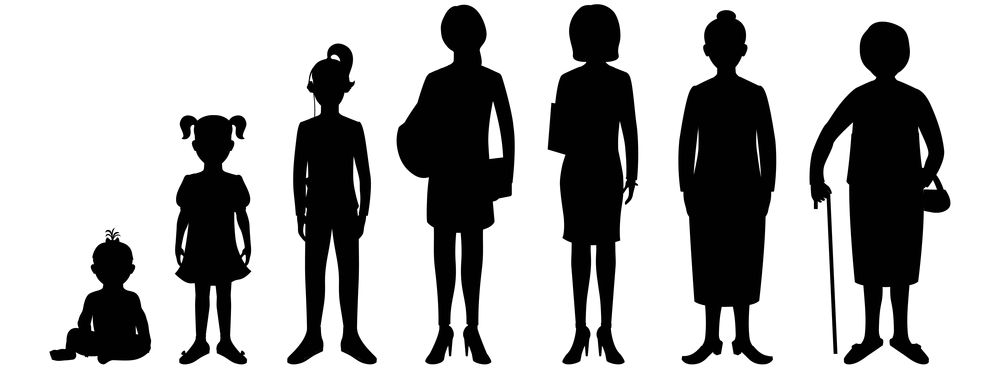 Uitingsvormen van Emotieregulatieproblematiek
Moeilijk te troosten
Aanklamp-gedrag
Drop-out van school
Woedeuit-barstingen
Auto- mutilatie
Conflicten
Alcohol- misbruik
Binge-eten
Suïcidaal gedrag
Prikkelbaar
Excessief gebrek van benzo-diazepinen
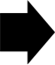 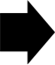 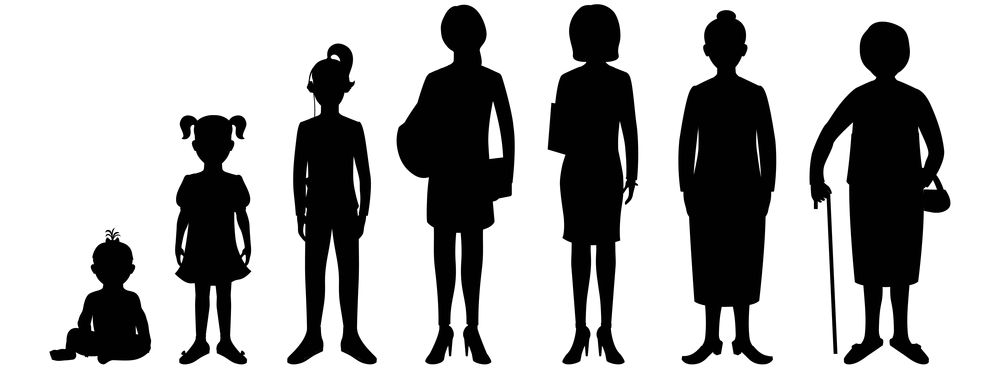 Uitingsvormen van Emotieregulatieproblematiek
Moeilijk te troosten
Aanklamp-gedrag
Drop-out van school
Woedeuit-barstingen
Auto- mutilatie
Conflicten
Alcohol- misbruik
Binge-eten
Suïcidaal gedrag
Prikkelbaar
Excessief gebrek van benzo-diazepinen
Conflicten met thuiszorg
Medicatie weigeren
Kroketten bakken
HAP bellen
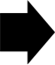 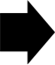 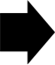 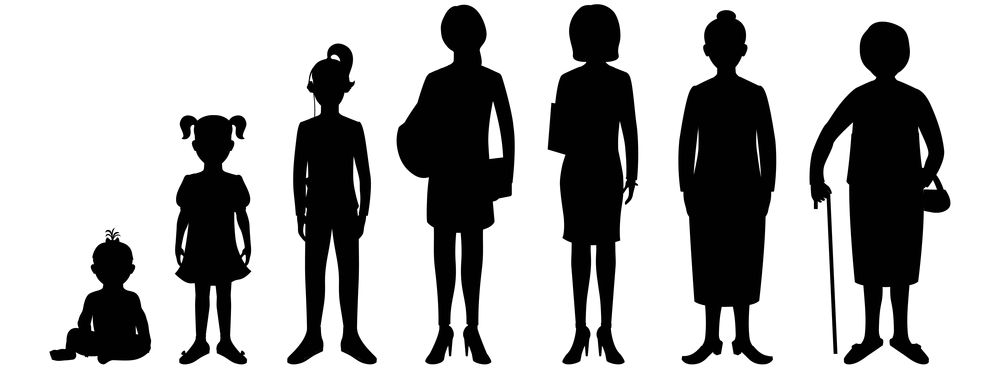 Wetenschappelijk onderzoek: pilotstudie
VERS blijkt bij volwassen cliënten met een ernstige BPS effectief om de borderline kenmerken te verminderen
De laatste jaren wordt VERS beschouwd als behandeling van emotieregulatieproblematiek, die niet alleen bij BPS voorkomt, maar ook bij andere persoonlijkheidsstoornissen
Bij het ouder worden blijven affectieve symptomen en interpersoonlijke problemen bij cliënten met BPS te bestaan 
(Beatson, 2016; 
Hutsebaut, Videler, Verheul & van Alphen, submitted)
Wetenschappelijk onderzoek: pilotstudie
Vraagstelling: Is VERS toepasbaar en geassocieerd met afname van klachten, BPS-kenmerken en verbetering van het interpersoonlijk en persoonlijkheidsfunctioneren bij ouderen?
Ten minste 34 deelnemers aan de VERS met een minimum leeftijd van 55 jaar, met emotieregulatie problematiek, minimaal drie trekken van BPS en een normale intelligentie
Bereidheid emotieregulatievaardigheden te leren
Wetenschappelijk onderzoek: pilotstudie
Uitkomstmaten: ROM metingen voorafgaand, in het midden en einde van de training- BPS-symptomen: VERS schaal die wekelijks ingevuld 	wordt- Algemene psychische klachten: Symptom 	Questionnaire-48 (SQ-48)- Interpersoonlijk functioneren en 	persoonlijkheidsfunctioneren: Severity Indices of 	Personality Problems - Short Form (SIPP-SF)
Discussie
ERS voldoende in beeld?
Bijvoorbeeld: Emotion Regulation Questionnaire onlangs gevalideerd onder community-dwelling older adults (Brooke, Kneebone & Phoebe, 2018)
Observationeel design
VERS voor ouderen innovatief
Eerste verkenning effecten
Eventueel toch aanpassen?
Dan pas RCT
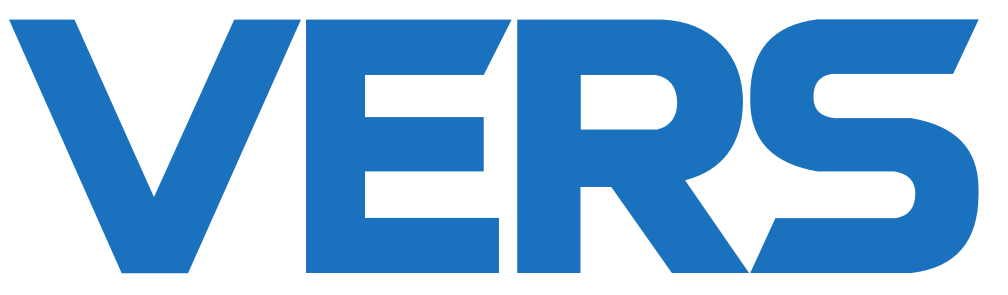 VERS voor ouderen
Indicatiestelling:
Emotieregulatieproblematiek
Wens daar zelf vaardigheden voor te willen leren
Commitment aan behandeling
Minimaal drie criteria borderline persoonlijkheidsstoornis
Emoties……
[Speaker Notes: Hier de VERS schaal uitreiken en in laten vullen]
Met grote gevolgen voor de cliënt(e) en sociale- en maatschappelijke participatie
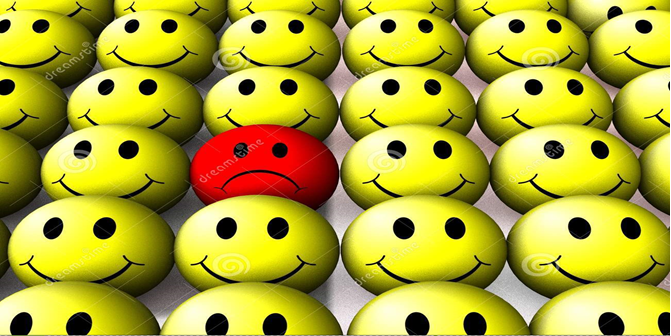 Borderline Persoonlijkheidsstoornis (DSM 5)
Diepgaand patroon van instabiliteit in intermenselijke relaties, zelfbeeld en emoties en van impulsiviteit 
Begonnen in de vroege volwassenheid en tot uiting komen in diverse situaties, wat blijkt uit 5 of meer van de volgende 9 criteria:
Borderline Persoonlijkheidsstoornis (DSM 5)
​Krampachtig proberen te voorkomen om feitelijk of vermeend in de steek gelaten te worden. ​
Een patroon van instabiele en intense relaties met anderen, gekenmerkt door wisselingen tussen overmatig idealiseren en kleineren (extreem zwart-witdenken, iemand is geweldig of waardeloos). ​
Identiteitsstoornis: aanhoudend wisselend zelfbeeld of zelfgevoel. ​
Impulsiviteit met negatieve gevolgen voor zichzelf op minstens twee gebieden. Bijvoorbeeld: geldverspilling, veel wisselende seksuele contacten, middelenmisbruik, roekeloos rijgedrag, vreetbuien.
Borderline Persoonlijkheidsstoornis (DSM 5)
Terugkerende pogingen tot zelfdoding, gestes of dreigingen, of 
	zelfverwonding. ​
Sterk wisselende stemmingen, als reactie op gebeurtenissen. 
	Dit kan leiden tot periodes van intense somberheid, 
	prikkelbaarheid of angst, meestal enkele uren durend en 
	slechts zelden langer dan een paar dagen. ​
Een chronisch gevoel van leegte. ​
Inadequate, intense woede of moeite boosheid te beheersen. Dit uit zich in driftbuien, aanhoudende woede of herhaaldelijke vechtpartijen. ​
Voorbijgaande, aan stress gebonden paranoïde ideeën of ernstige dissociatieve verschijnselen.
Volwassenen versus senioren
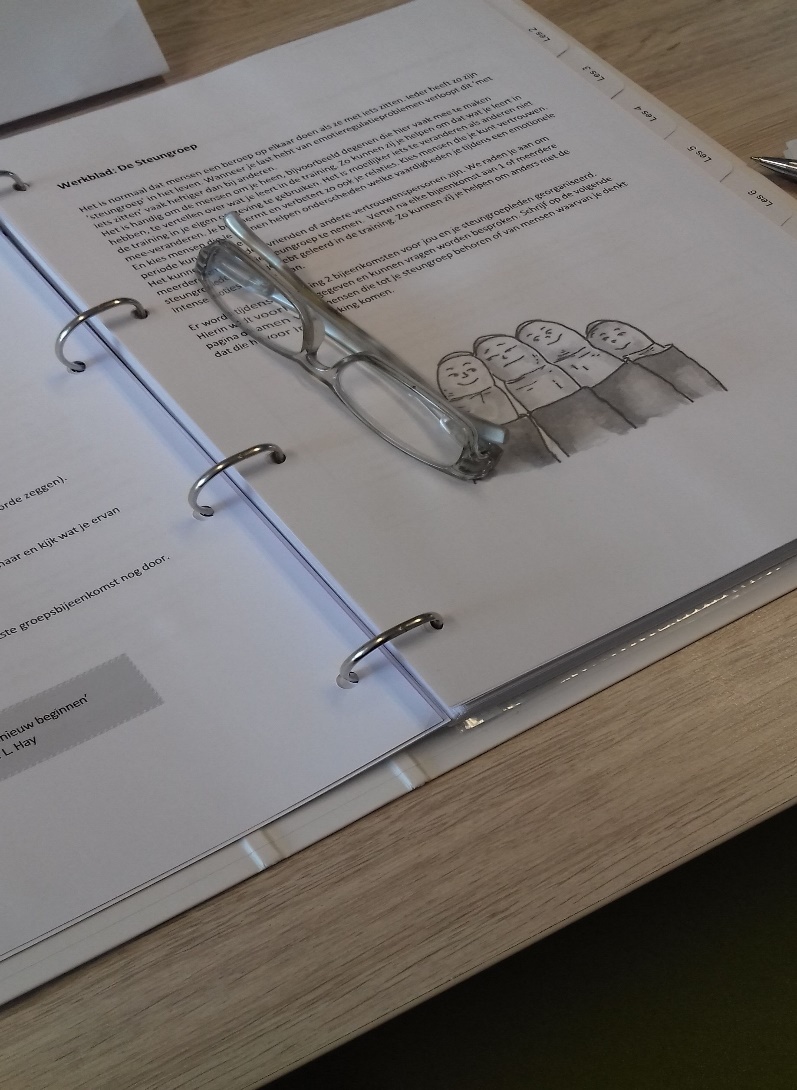 Ervaringen tot nu toe
Senioren:
Gemotiveerd en leergierig
Verdragen discipline
Commitment in het aanwezig zijn (19 bijeenkomsten en 10 individuele contacten)
Weinig drop out
Ervaringen tot nu toe
Informatieverwerking is trager(cognitie)
Reflecteren in cultuur/geloof/normen en waarden
Huiswerk wordt gemaakt
Fanatiek in delen van extra informatie aan elkaar
Ervaringen tot nu toe
Sommige cliënten hebben geen vervolgbehandeling nodig
Sommigen zijn 
   gestabiliseerd voor
   schematherapie
Aanpassingen?
VERS-map:
Invullen van dagbesteding etc. past niet bij levensfase
Relatievaardigheden verwarrende term
Luisterboek-versie?
Voor laten lezen als leerstrategie
Langzamer, maar meer tijd lijkt niet nodig 
Na afloop afkoelen, omschakelen
Nooit te oud om te leren
Ervaringsverhaal
Vragen?
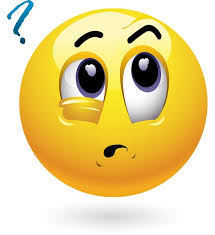